Time for open science skills to count in academic careers!
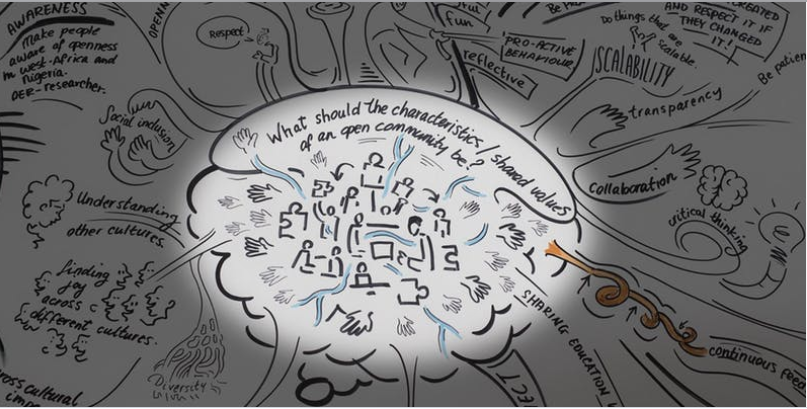 #openskills18
Network: Bouwcampus EventPassword: tudelft2018
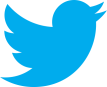 26 September 2018
09:30 - 18:00
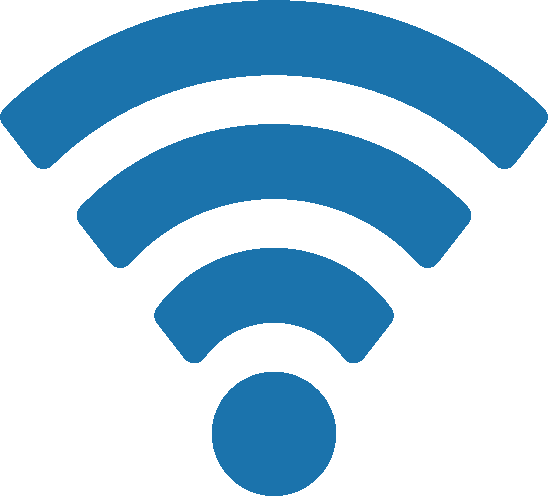